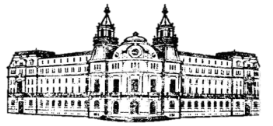 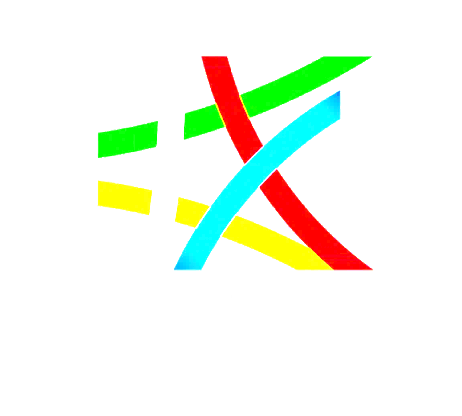 МИНИСТЕРСТВО НА  ЗЕМЕДЕЛИЕТО, ХРАНИТЕ И ГОРИТЕ
ПРОГРАМА
ЗА МОРСКО ДЕЛО И РИБАРСТВО 2014-2020 г.
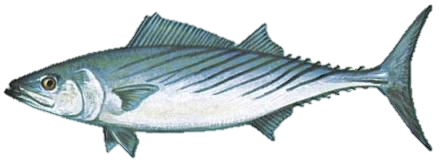 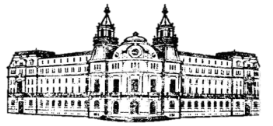 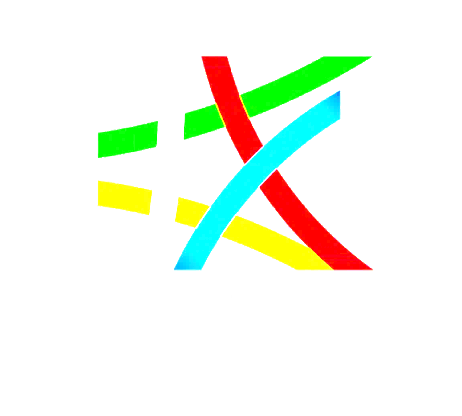 МИНИСТЕРСТВО НА  ЗЕМЕДЕЛИЕТО, ХРАНИТЕ И ГОРИТЕ
мярка 1.7. „Добавена стойност, качество на продуктите и използване на нежелания улов“
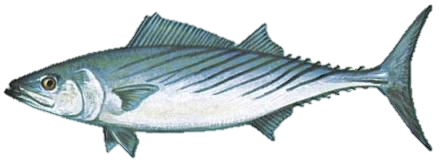 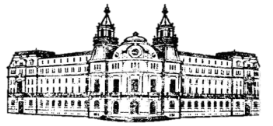 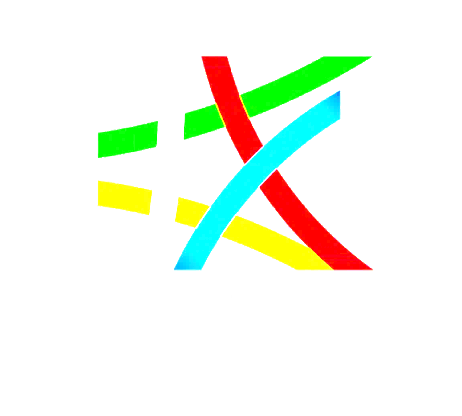 Общ финансов ресурс на мярката за 2019 г.
Европейски фонд за морско дело и рибарство
Национално съфинансиране
2 568 047,39 лв.
937 340,81 лв.
3 505 388,20 лв.
МИНИСТЕРСТВО НА  ЗЕМЕДЕЛИЕТО, ХРАНИТЕ И ГОРИТЕ
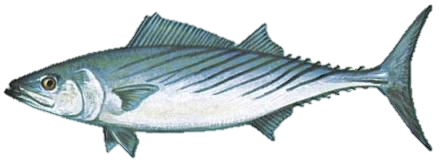 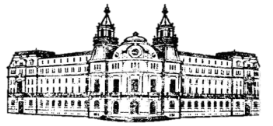 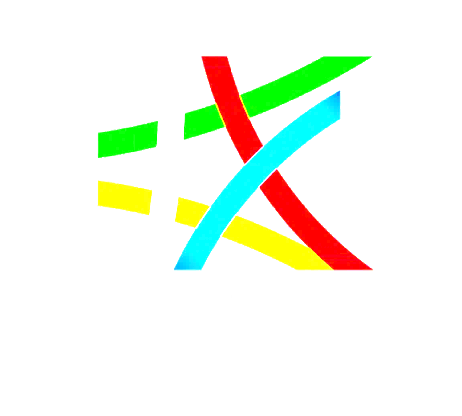 МИНИСТЕРСТВО НА  ЗЕМЕДЕЛИЕТО, ХРАНИТЕ И ГОРИТЕ
Цели на мярка 

Дейностите по мярката ще допринесат за повишаването на добавената стойност или качеството на уловената риба, ще спомогнат за защита и опазване на околната среда и насърчаване на ефективното използване на ресурсите.

Насърчават се инвестиции, които добавят стойност към продуктите от риболов, по-специално като позволяват на рибарите да извършват преработване, предлагане на пазара и пряка продажба на собствения си улов и иновативни инвестиции на борда на корабите, които водят до повишаване на качеството на продуктите от риболов.
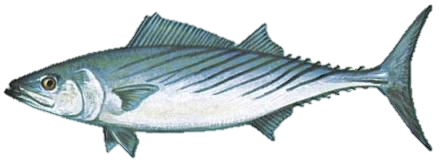 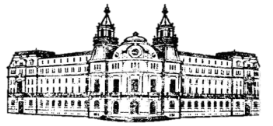 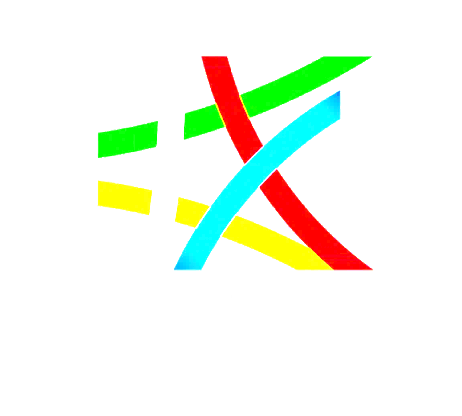 Кандидатите могат да подават само едно проектно предложение.
Максималният размер на допустимата безвъзмездна финансова помощ за проект е  200 000 лв.
Минималният размер на допустимата безвъзмездна помощ за проект е 2 000 лв.
Максималният интензитет на помощта е в размер на 50 % от общите допустими разходи за дейности.
*Интензитетът на финансирането на операции, свързани с дребномащабния крайбрежен риболов се увеличава с 30 %.
МИНИСТЕРСТВО НА  ЗЕМЕДЕЛИЕТО, ХРАНИТЕ И ГОРИТЕ
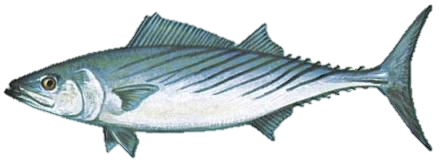 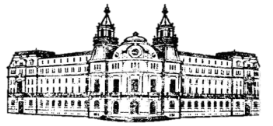 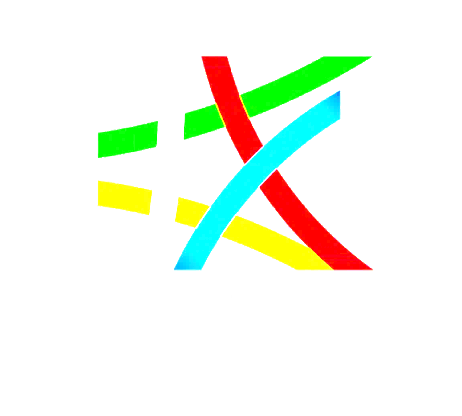 МИНИСТЕРСТВО НА  ЗЕМЕДЕЛИЕТО, ХРАНИТЕ И ГОРИТЕ
Критерии за допустимост на кандидатите

Физически лица, юридически лица или еднолични търговци (ЕТ), регистрирани по Търговския закон или Закона за кооперациите. 

Кандидатите трябва да отговарят на следните изисквания:

да притежават валидно разрешително за стопански риболов, съгласно Закона за рибарството и аквакултурите (ЗРА); 
да притежават удостоверение за придобито право за усвояване на ресурс от риба и други водни организми и специално разрешително за улов на квотиран вид риба в предвидените от ЗРА случаи;
да са собственици на риболовни кораби, регистрирани в Регистъра на риболовните кораби на Изпълнителната агенция по рибарство и аквакултури (ИАРА), който е част от Регистъра на риболовните кораби на Съюза;
да притежават регистрация на кораба от Изпълнителна агенция „Морска администрация“.
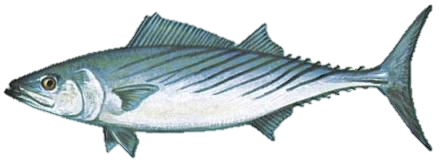 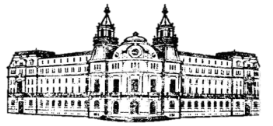 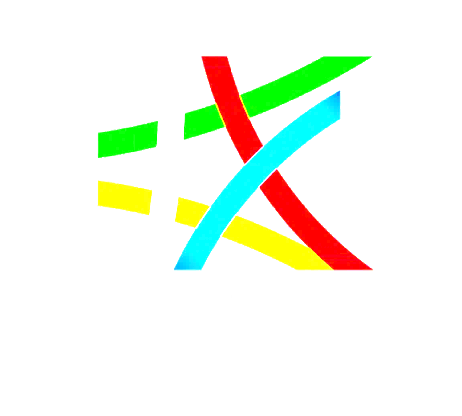 МИНИСТЕРСТВО НА  ЗЕМЕДЕЛИЕТО, ХРАНИТЕ И ГОРИТЕ
Допустими дейности

Проектните предложения по настоящата процедура и включените в тях дейности следва да допринасят за постигането специфичните цели по приоритета на Съюза, предвиден в член 6, параграф 1, буква г) на Регламент (ЕС) № 508/2014. 

Безвъзмездна финансова помощ се предоставя за финансирането на следните дейности: 

Инвестиции, които ще позволяват на рибарите да извършват преработване  на собствения улов като добавят стойност към продуктите от риболов;

Инвестиции, които  ще позволяват на рибарите да извършват предлагане на пазара и пряка продажба на собствен улов;

Иновативни инвестиции на борда на корабите, които водят до повишаване на качеството на продуктите от риболов;

Инвестиции, които водят до предотвратяване, намаляване и/или оползотворяване на нежеланият улов;

Други инвестиции, които водят до увеличаване на добавената стойност на продуктите от риболов и/или тяхното качество.
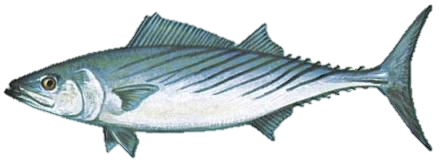 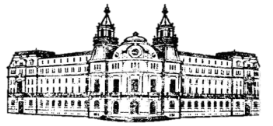 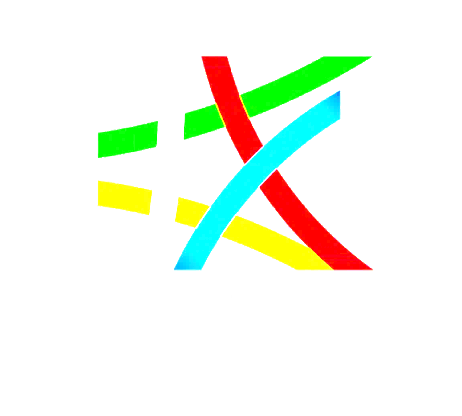 МИНИСТЕРСТВО НА  ЗЕМЕДЕЛИЕТО, ХРАНИТЕ И ГОРИТЕ
Допустими дейности


ВАЖНО: Подпомагането по дейност 3 се предоставя, при условие че се използват селективни уреди за свеждане до минимум на нежелания улов, и се предоставя само на собственици на риболовни кораби от Съюза, които са извършвали риболовна дейност в продължение на най-малко 60 дни в морето през двете календарни години, предхождащи датата на подаване на формуляра за кандидатстване.
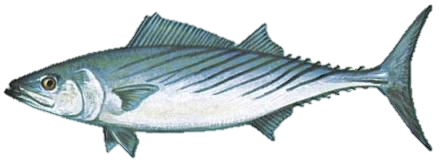 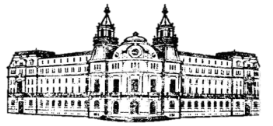 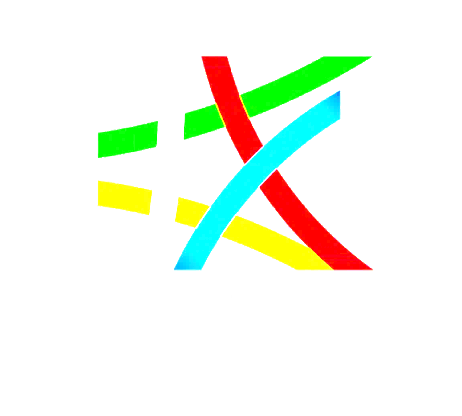 МИНИСТЕРСТВО НА  ЗЕМЕДЕЛИЕТО, ХРАНИТЕ И ГОРИТЕ
Недопустими дейности

Дейности, които не допринасят за изпълнение на целите по мярката.
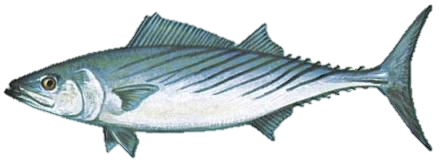 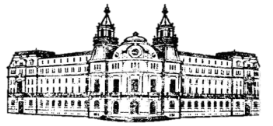 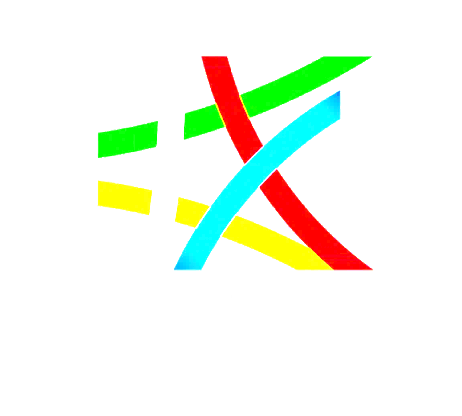 МИНИСТЕРСТВО НА  ЗЕМЕДЕЛИЕТО, ХРАНИТЕ И ГОРИТЕ
Допустими разходи
Закупуване на специализирана техника и оборудване, пряко свързани с преработката (машини за изкормване, оборудване за сортиране на борда на риболовния кораб, оборудване и контейнери за съхранение на жива риба, системи за обработка на риба и конвейери, оборудване за пакетиране и съхранение на борда на риболовния кораб, изолирани контейнери за съхранение и др.); 
Закупуване на ледогенератори, хладилни камери и други видове техника за охлаждане; 
Оборудване на пунктове за първа продажба на собствен улов (центърът за първа продажба трябва да е регистриран по чл. 46а от Закона за рибарството и аквакултурите,  да включва дейности по разтоварване, преработка, съхранение, продажба и да отговаря на изискванията на Наредба  № 4 от 13.01.2006 г. за условията и реда за осъществяване на първа продажба на риба и други водни организми (ДВ, бр. 14 от 14.02.2006 г.); оборудване на магазини за продажба на собствен улов (оборудване за замразяване и съхраняване на улова и такова за приготвяне на храна от реализираните улови);
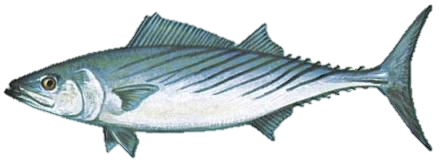 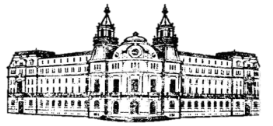 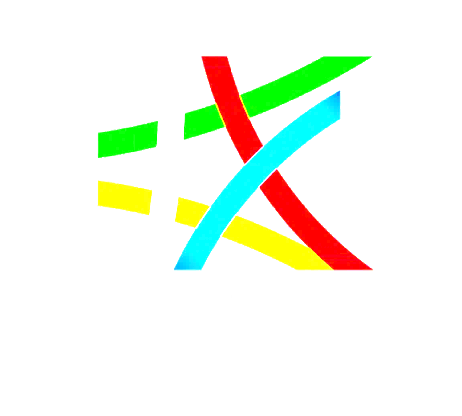 МИНИСТЕРСТВО НА  ЗЕМЕДЕЛИЕТО, ХРАНИТЕ И ГОРИТЕ
Допустими разходи
Закупуване на специализирани транспортни средства за превоз на риба и/или други водни организми, съгласно чл. 50, ал. 1 от ЗРА, пряко свързани с предлагането на пазара и пряка продажба на собствен улов;
Закупуване на специализирано оборудване за сортиране и складиране на собствения улов;
Разходи за строително-монтажни работи, включително и разходи за независим строителен надзор;
Важно: Недопустимо е финансирането по ПМДР на луксозни стоки.
При оценката на разходите от Формуляра за кандидатстване УО на ПМДР се спазва принципът на икономичност, ефикасност и ефективност. 
Разходи за информация и комуникация - до 2 на сто от общите допустими разходи за проекти, при които размерът на финансовата подкрепа не превишава левовата равностойност на 100 000 евро, и до 1 на сто от общите допустими разходи - за всички останали проекти.
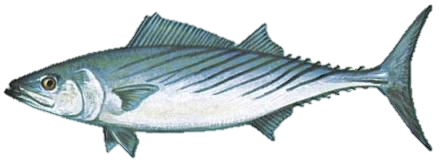 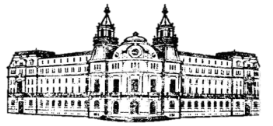 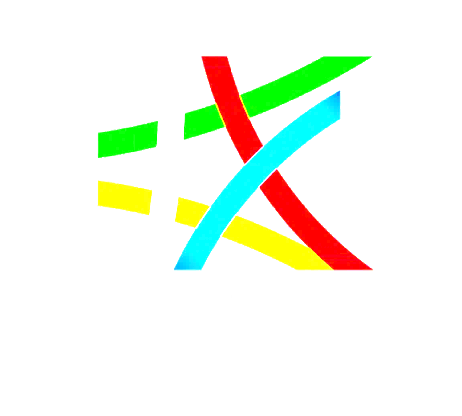 МИНИСТЕРСТВО НА  ЗЕМЕДЕЛИЕТО, ХРАНИТЕ И ГОРИТЕ
Допустими разходи
Допустими за финансиране са разходи, извършени от кандидата преди подаването на формуляра за кандидатстване по програмата, но не по-рано от 01.01.2014 г. за:
1. закупуване на ноу-хау, патентни права и лицензи, необходими за изготвяне и изпълнение на проекта;
2. разходи за консултантски услуги, свързани с подготовката и изпълнението на проекта, инженерни проучвания, оценки и анализи, изготвяне на технически/работен проект и разходи за независим строителен и авторски надзор и инвеститорски контрол, които са до 5 на сто  от общата стойност на допустимите разходи по проекта.
ВАЖНО: За всички предварителни разходи по т. 2, кандидатът следва да приложи към Формуляра за кандидатстване, най-малко две независими, съпоставими и конкурентни оферти с цел определяне основателността на предложените разходи, както и подписан договор с избрания изпълнител с разбивка на разходите по дейности.
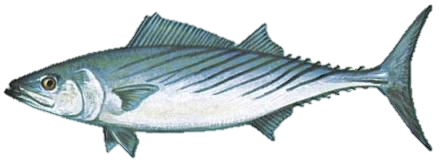 Минимален праг – 15 точки
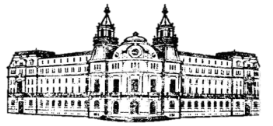 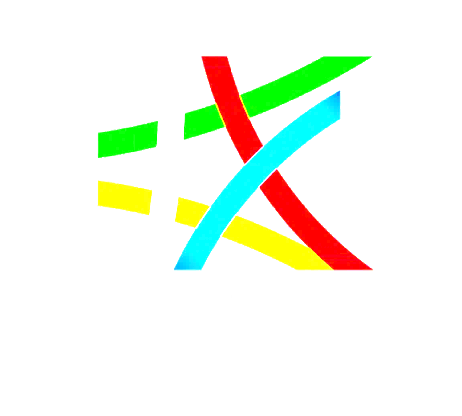 МИНИСТЕРСТВО НА  ЗЕМЕДЕЛИЕТО, ХРАНИТЕ И ГОРИТЕ
Оценката на проектните предложения включва:
Етап 1: Оценка на административното съответствие и допустимостта;
Етап 2: Техническа и финансова оценка.
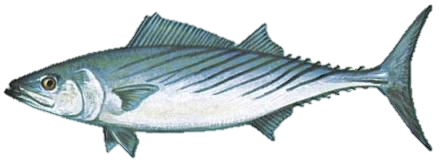 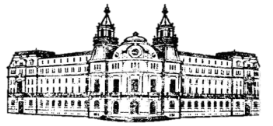 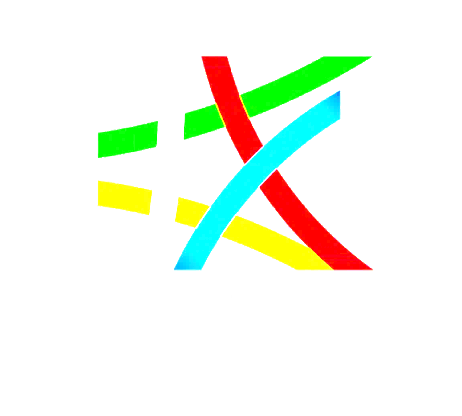 Срок за изпълнение на проектите
Максималният срок за изпълнение на един проект е 12 месеца, считано от датата на влизане в сила на административния договор за предоставяне на безвъзмездна финансова помощ.
Краен срок за кандидатстване:
60 дни от датата на откриване на прием.
МИНИСТЕРСТВО НА  ЗЕМЕДЕЛИЕТО, ХРАНИТЕ И ГОРИТЕ
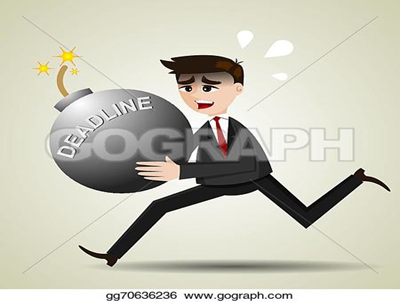 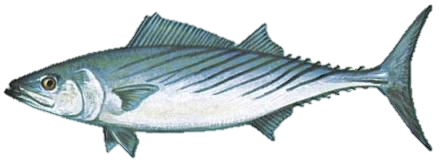 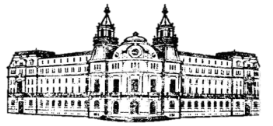 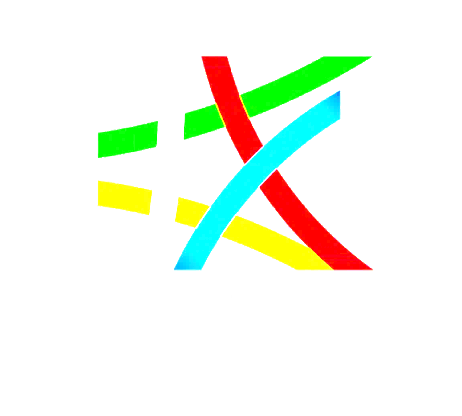 МИНИСТЕРСТВО НА  ЗЕМЕДЕЛИЕТО, ХРАНИТЕ И ГОРИТЕ
БЛАГОДАРЯ ЗА 
ВНИМАНИЕТО!
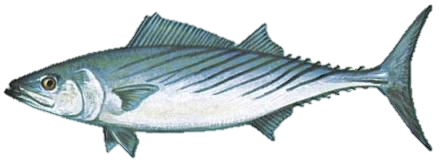